Формированиеэлементарных математических представлений у детей с помощью развивающих игр В. В. Воскобовича в средней группе № 10 «Колокольчик» (из личного опыта работы)
Воспитатель:
Алфеева Татьяна Ивановна,
первая квалификационная категория.

МДОУ «Детский сад № 91»
город Ярославль.
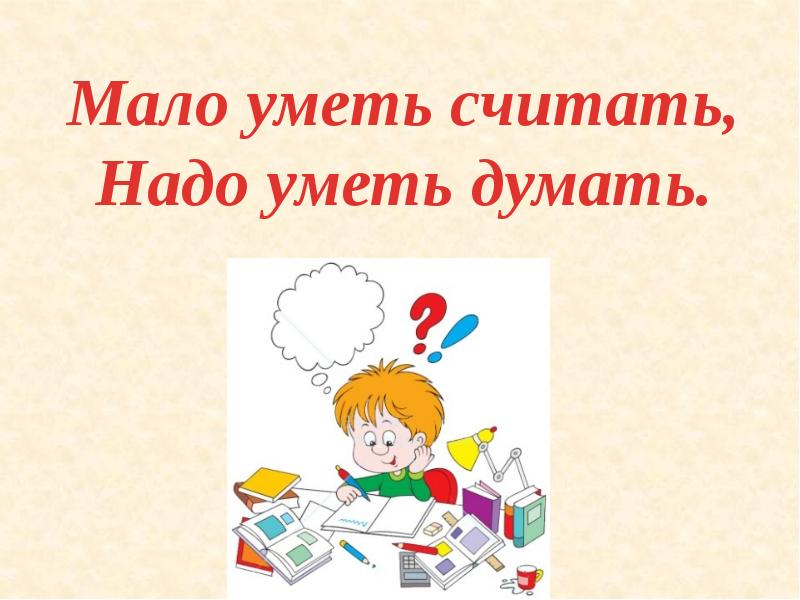 Формирование элементарных математических представлений в дошкольном возрасте способствует формированию и совершенствованию интеллектуальных способностей:
 - логике мысли, рассуждений и действий, 
- гибкости мыслительного процесса, смекалки и    сообразительности,
- развитию творческого мышления.
Освоение математики в ДОУ
В дошкольном образовательном учреждении ведущим видом деятельности является – игра.
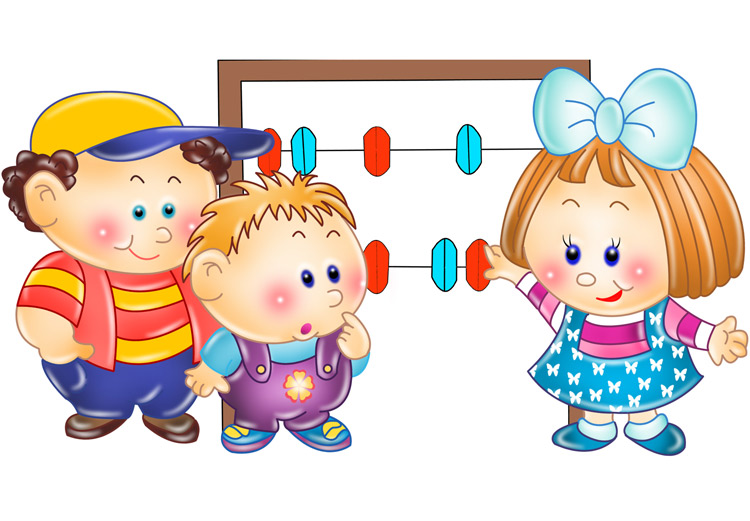 Математический уголок
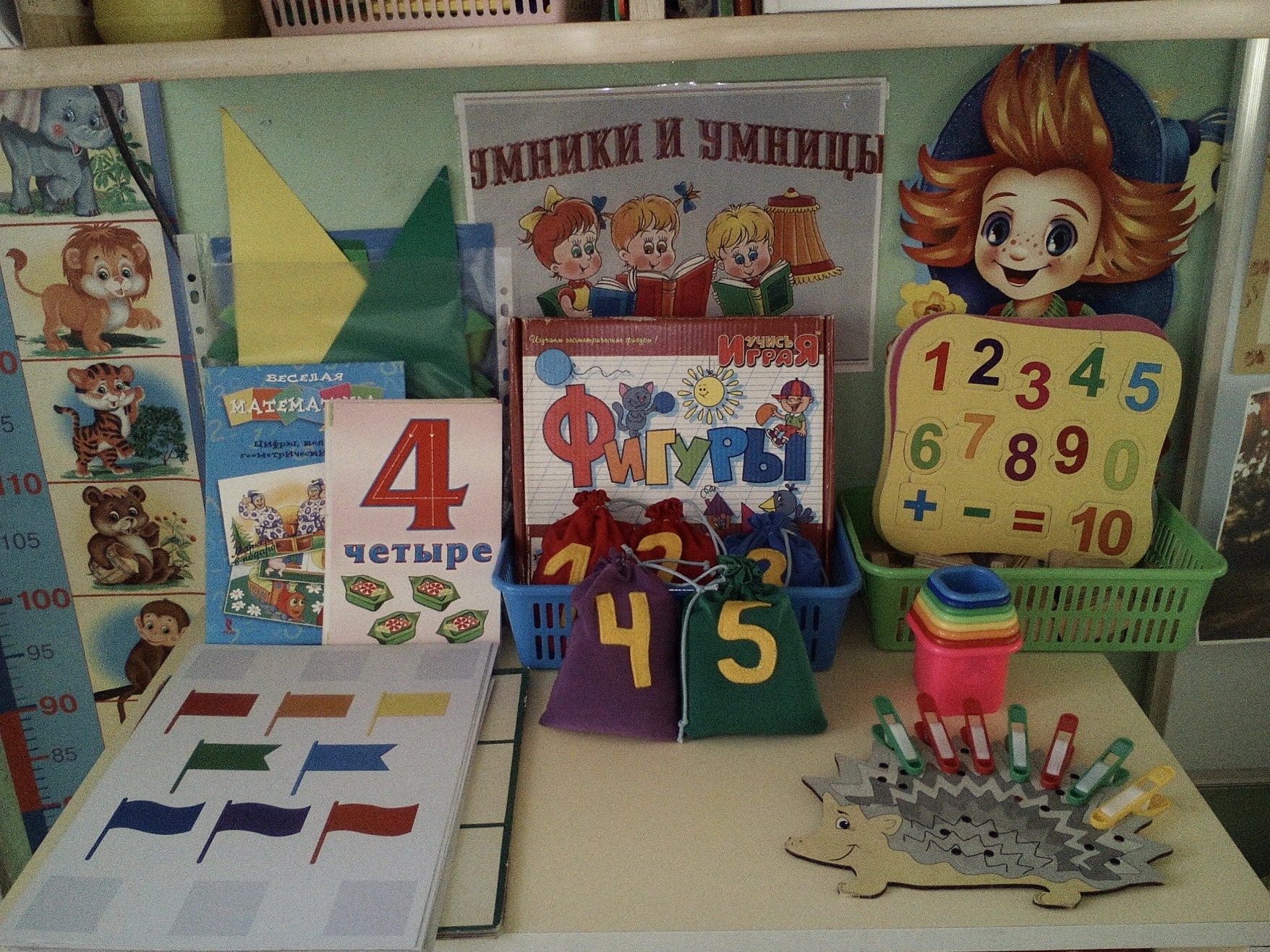 Развивающие игры В.В. Воскобовича
«Черепашки»
«Чудо-крестики-1»
«Чудо-цветик»
«Квадрат Воскобовича»
«Кораблик Плюх-плюх»
«Лепестки»
«Фонарики»
«Шнур-малыш»
Сказочные герои
Малыш Гео
Девочка Долька
Пчёлка Жужа
Паучок
Медвежонок Мишик
Галчонок Карчик
Этапы освоения развивающих игр
1 этап. Знакомство с играми началось с помощью простого манипулирования и обследования.
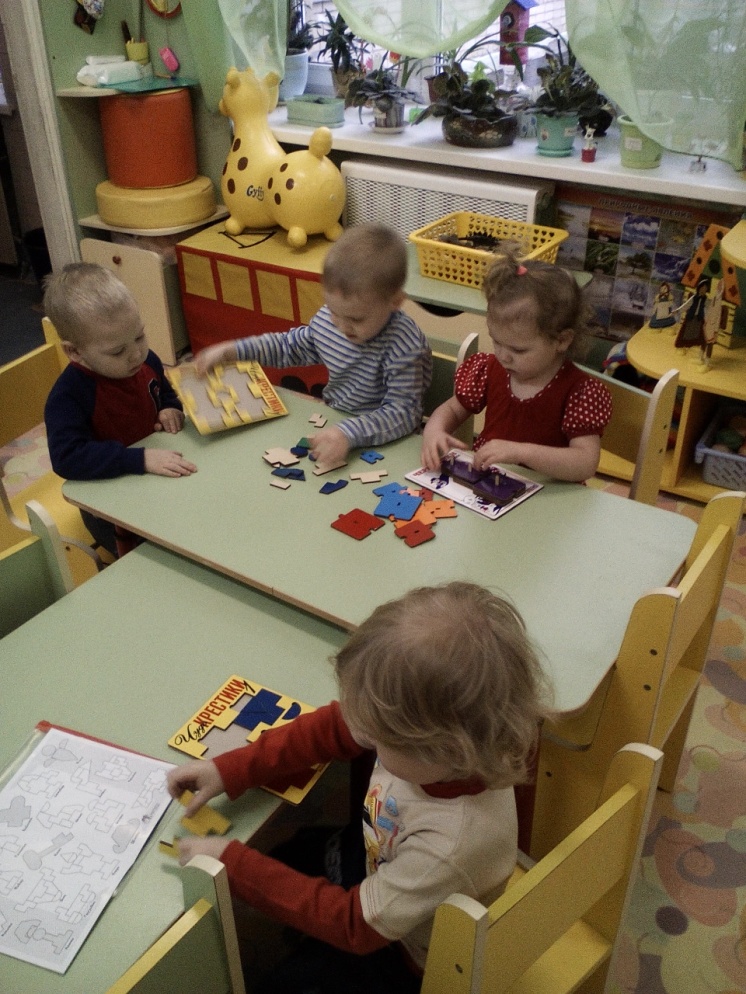 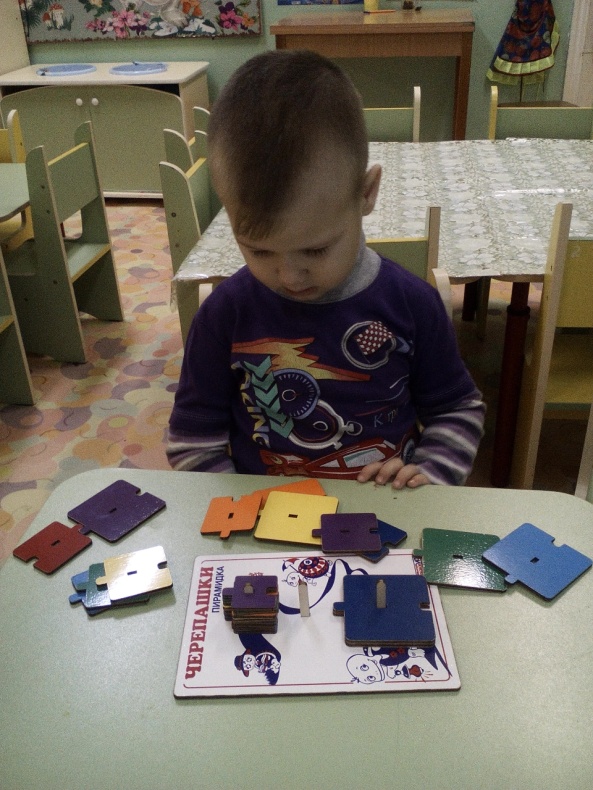 2 этап.
Затем открываются новые возможности, усложнение за счёт большого количества разнообразных заданий и упражнений. 
   С помощью образа дети запоминают понятия и символы.
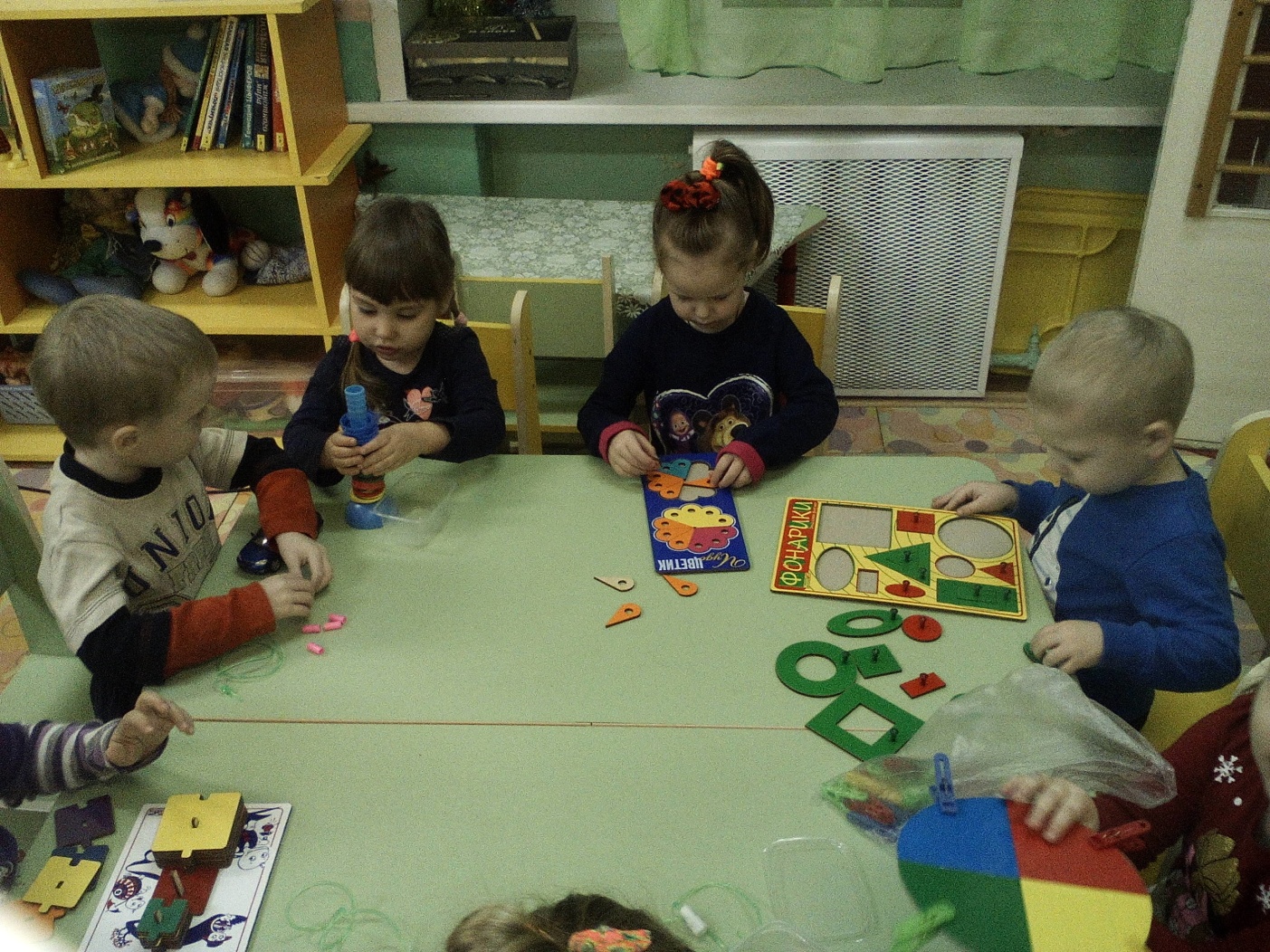 Работа с крупной инструкцией-наложение на схему.
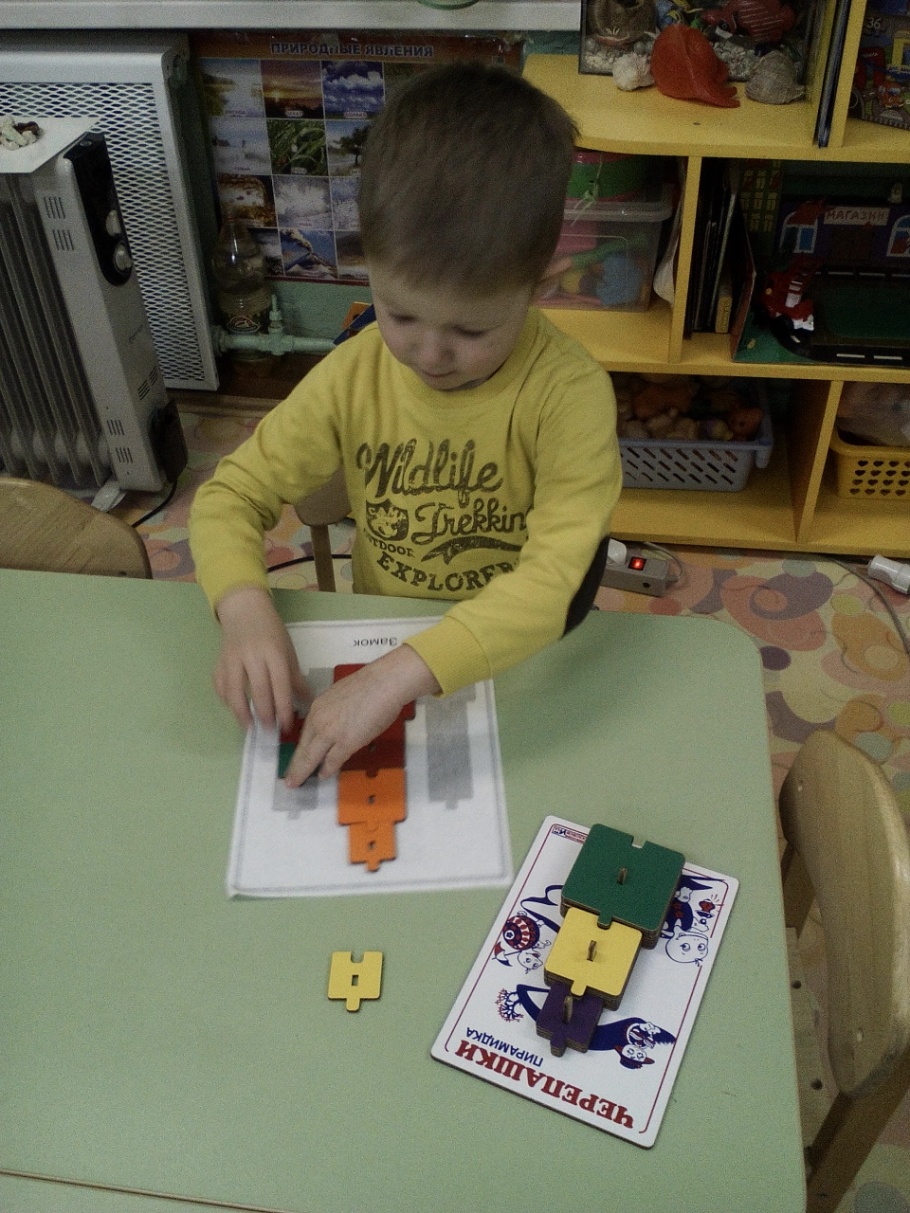 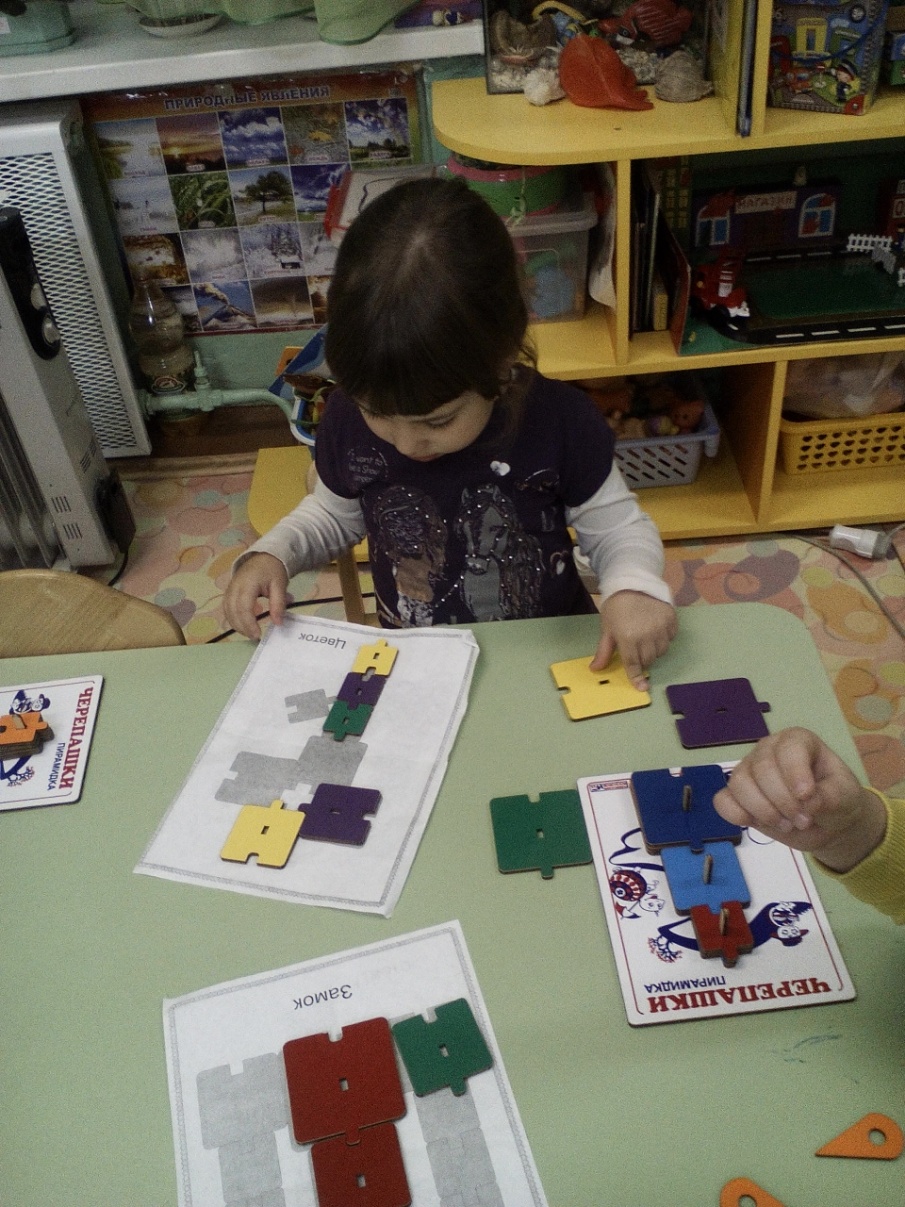 Наложение на крупную инструкцию
Варианты заданий
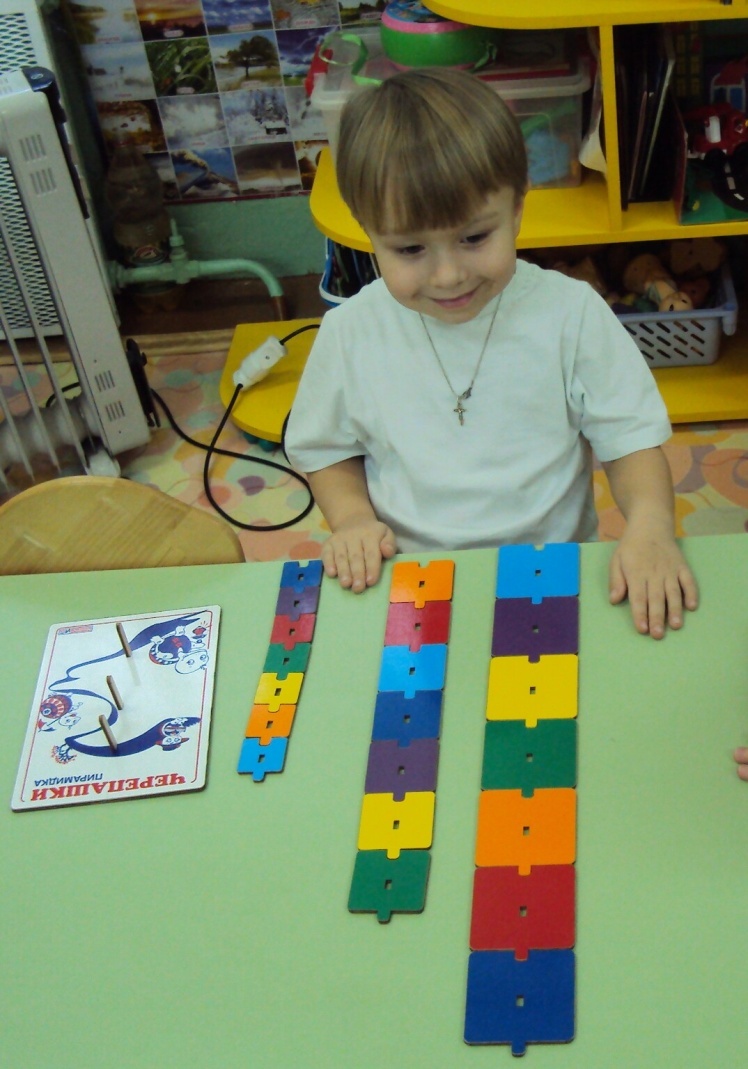 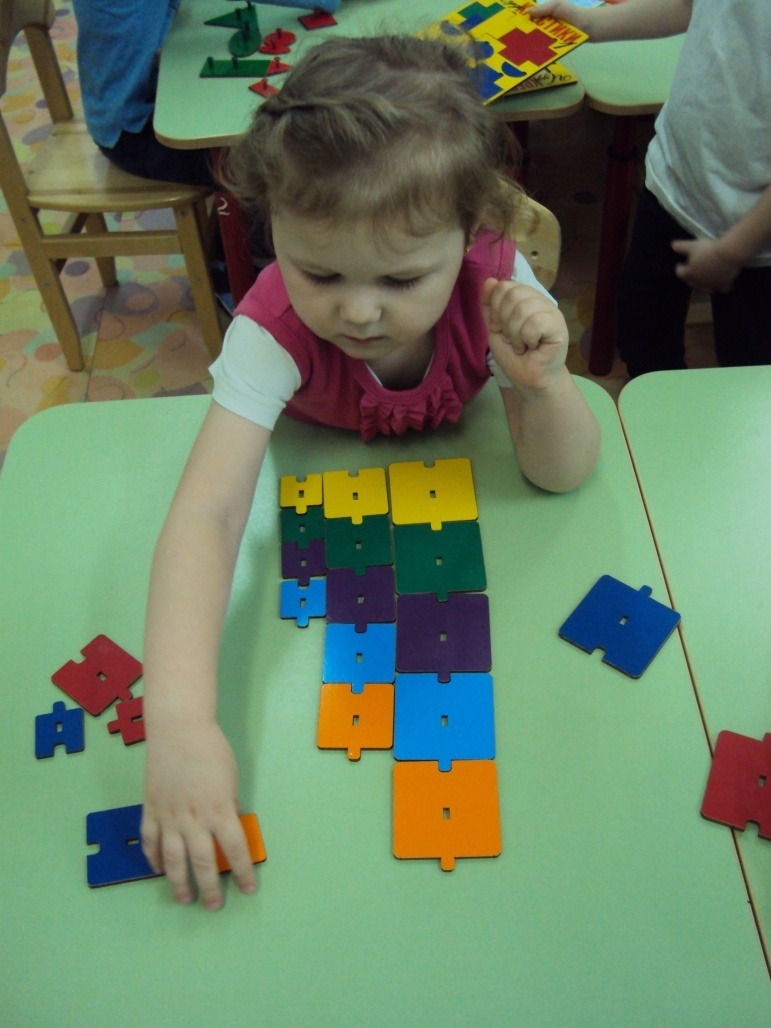 Разложи по цвету
Разложи по размеру
Разложи по цвете и форме. Найди лишнюю фигуру
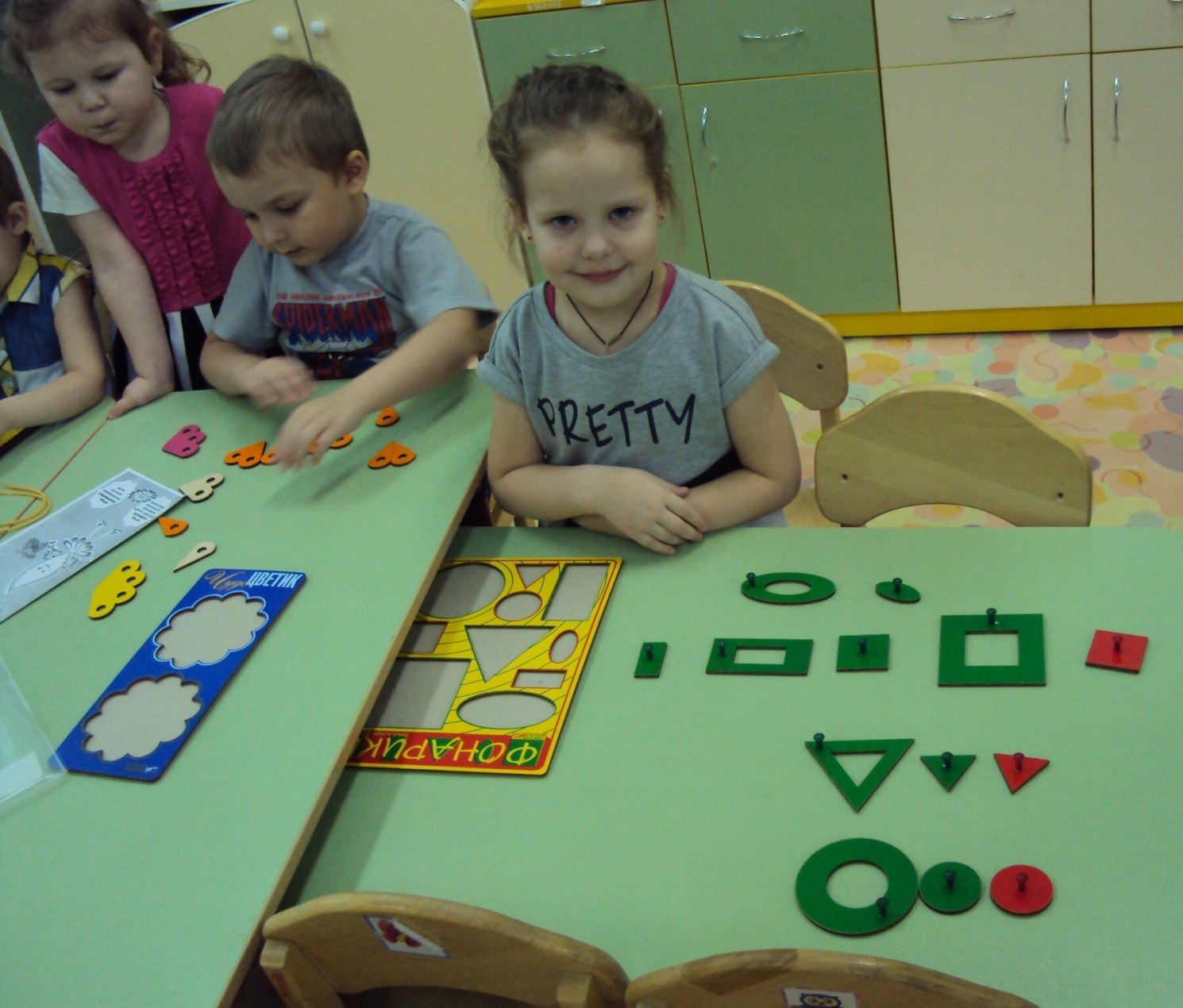 Сосчитай флажки на мачтах. Собери правильно.
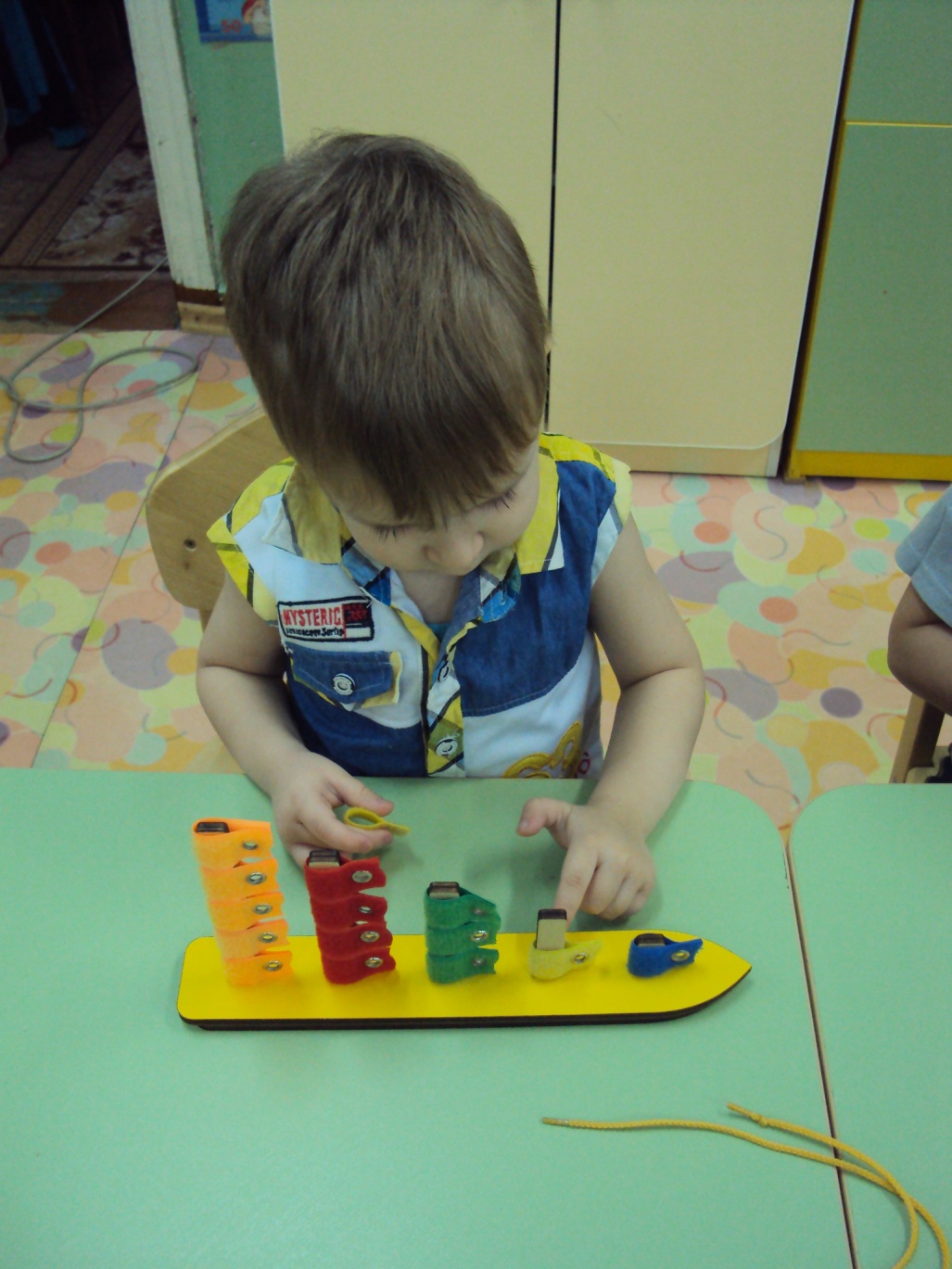 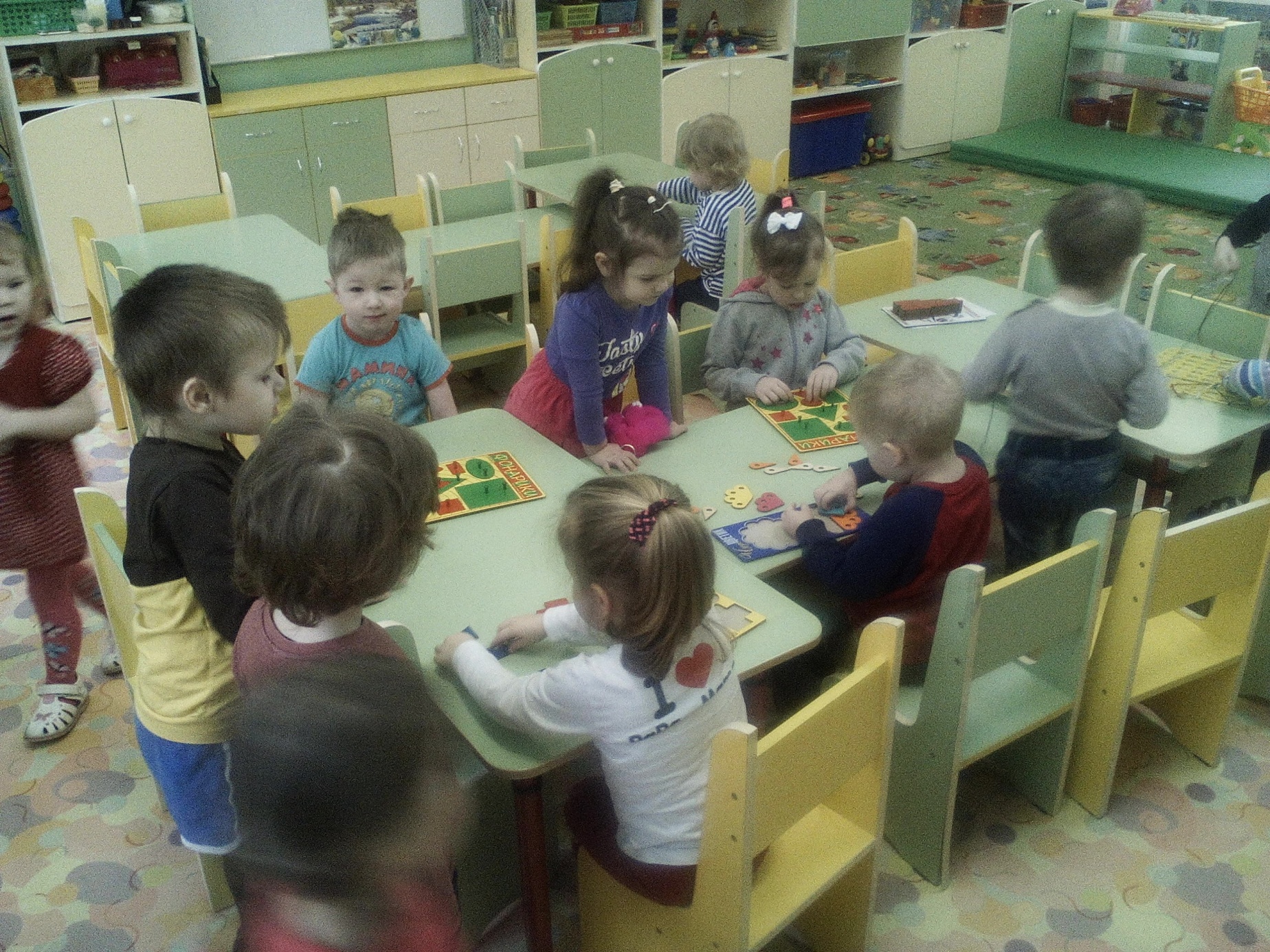 Третий этап
Знакомство с закономерностями, принципами взаимодействия (увеличение, уменьшение, трансформация). И планирование своих действий, работа по инструкции.
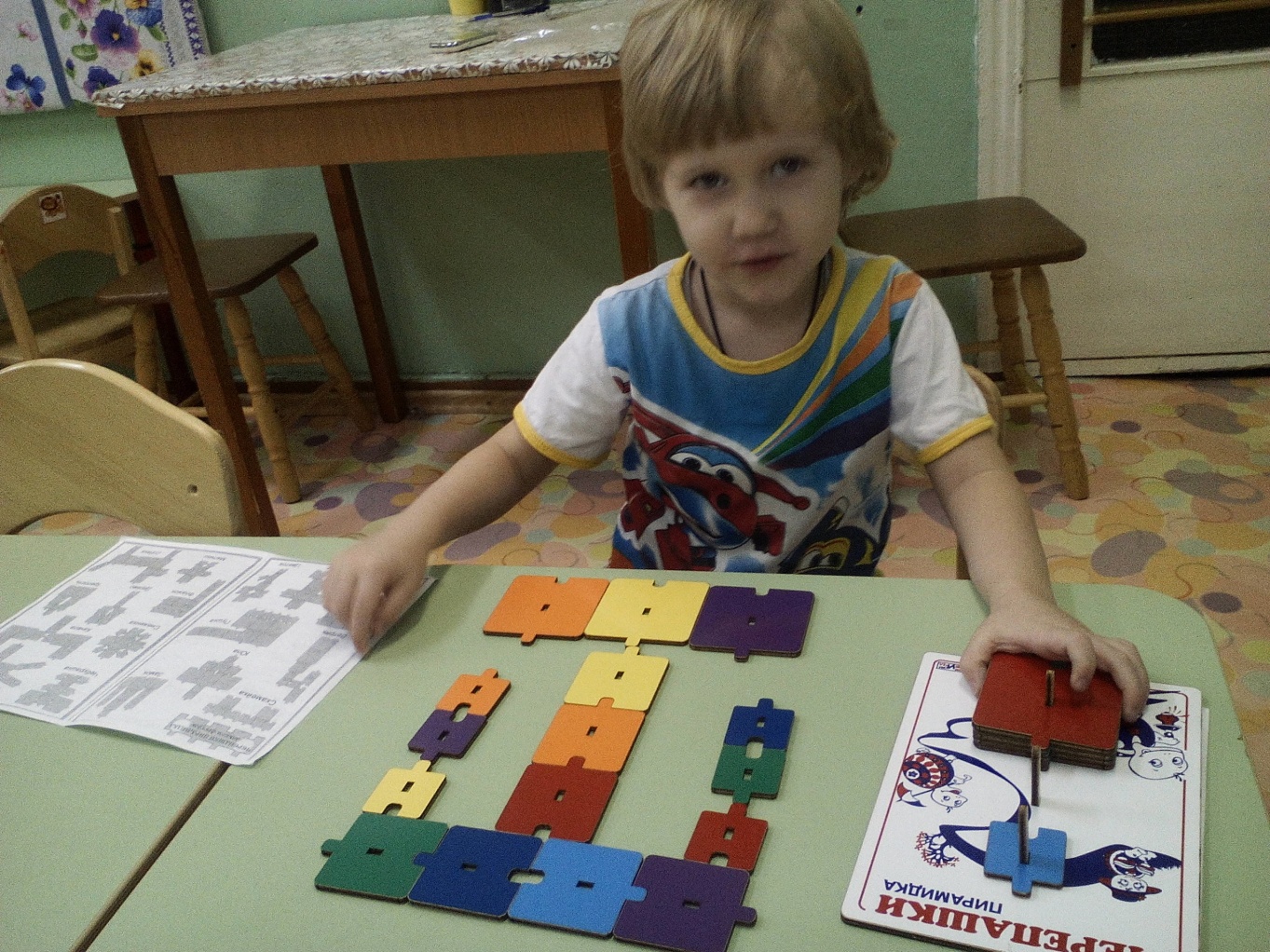 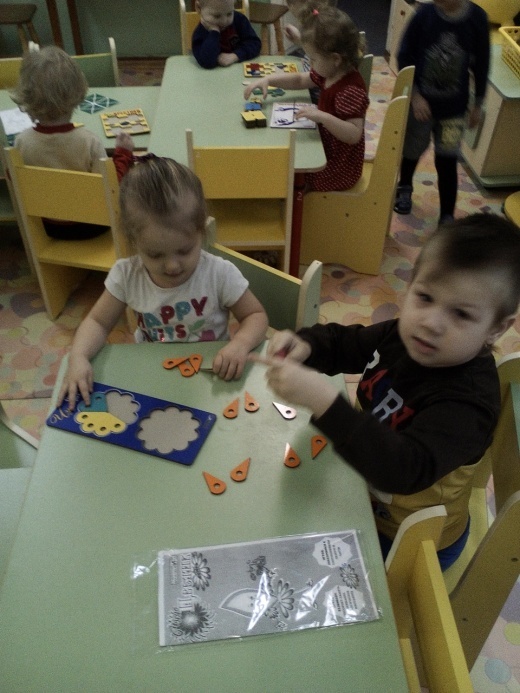 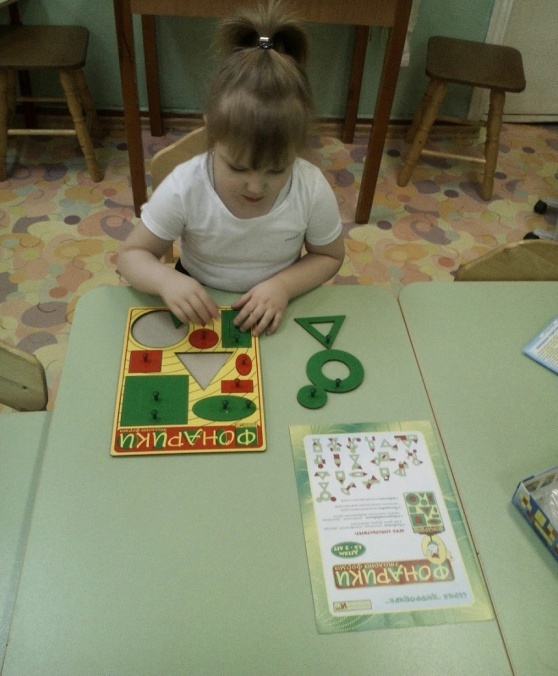 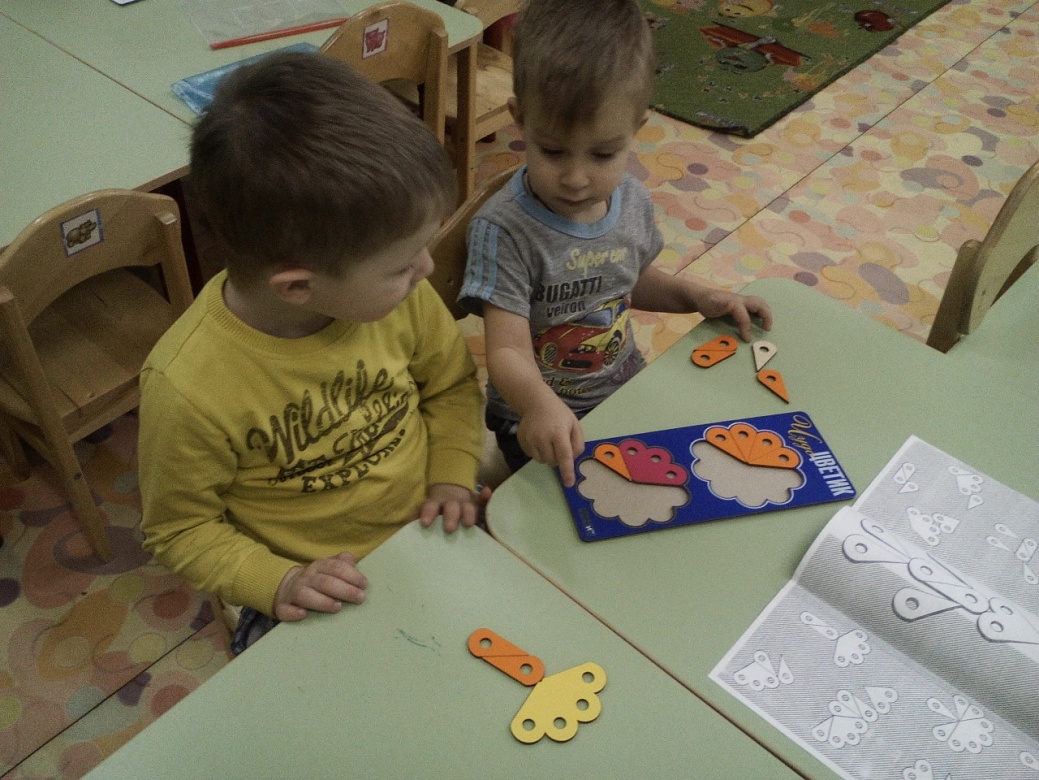 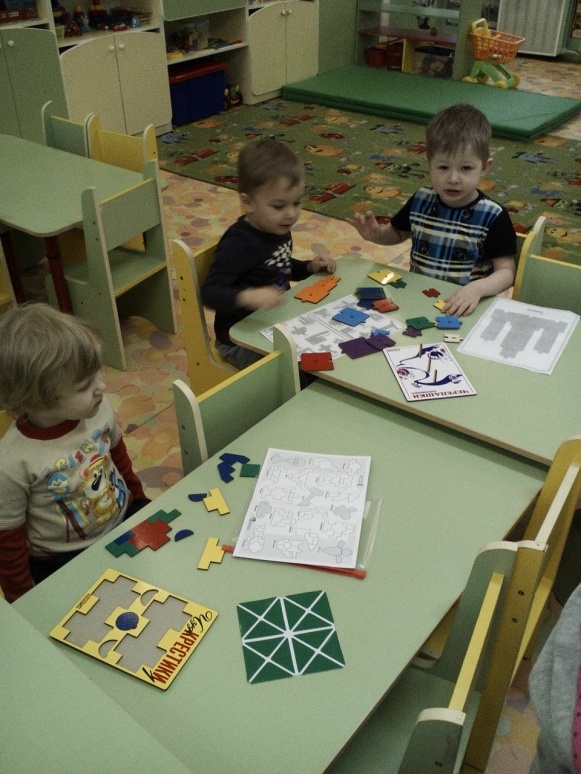 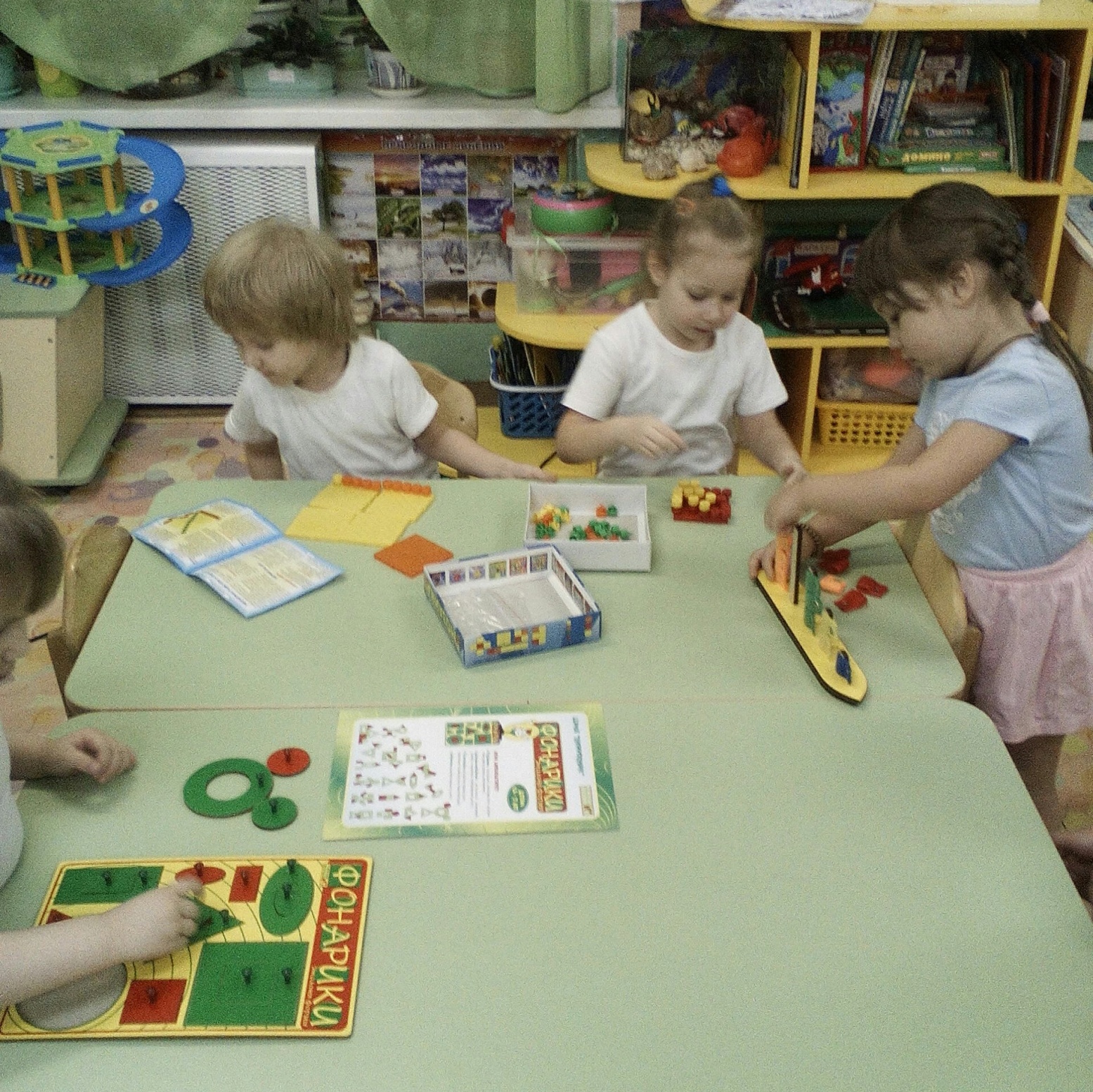 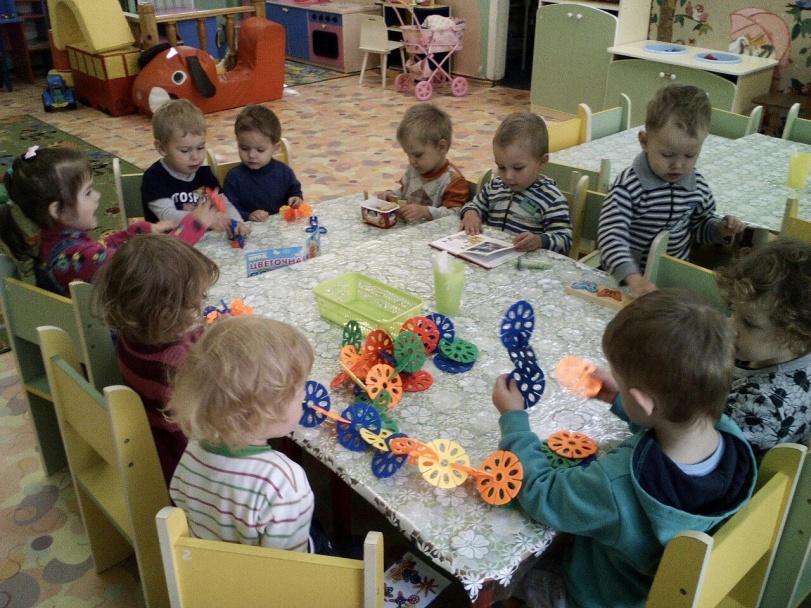 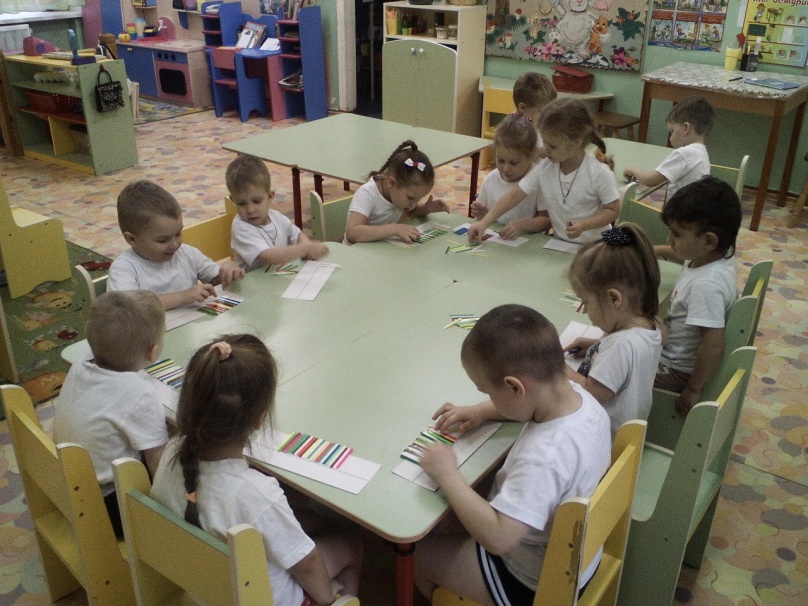 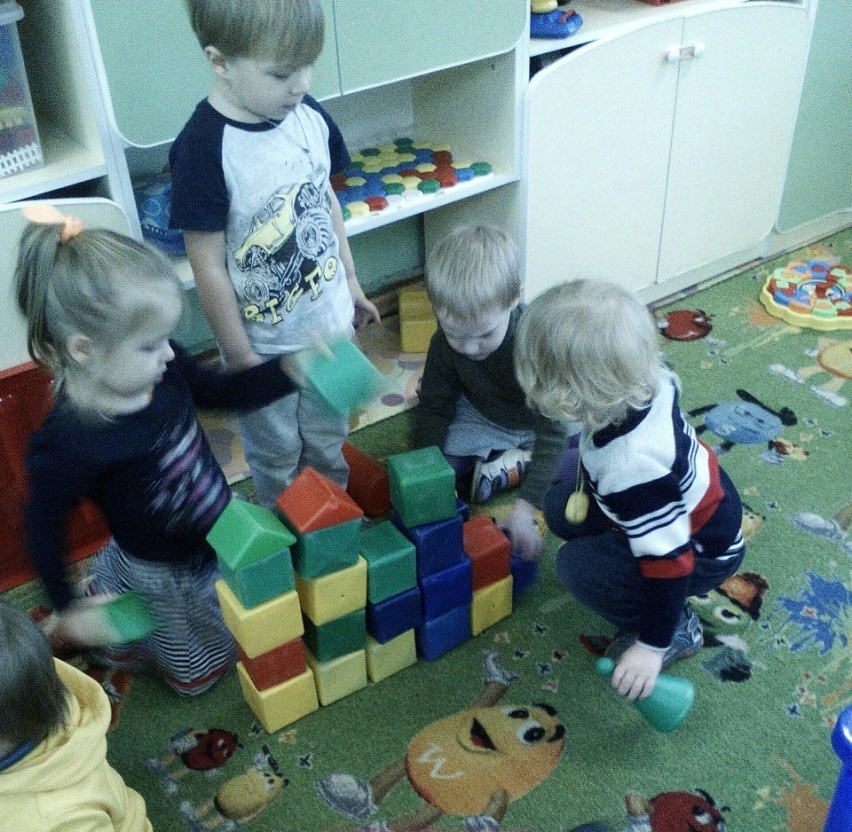 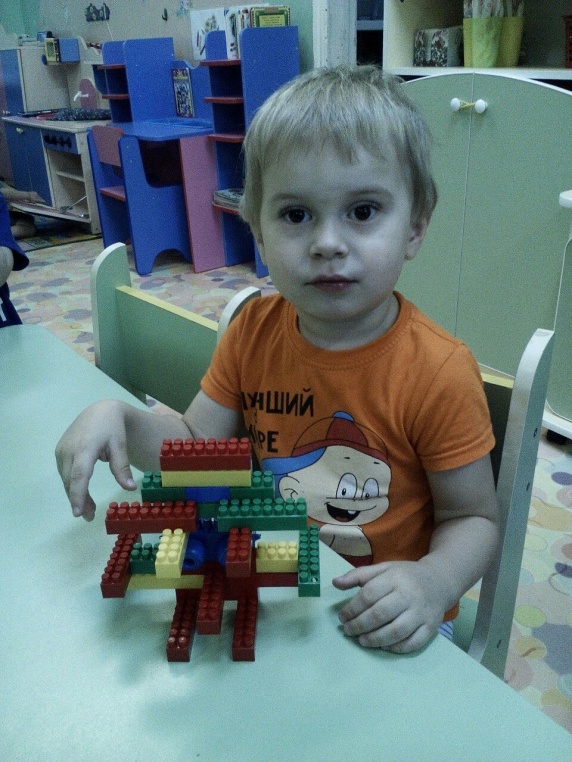 Пространственные и временные понятия
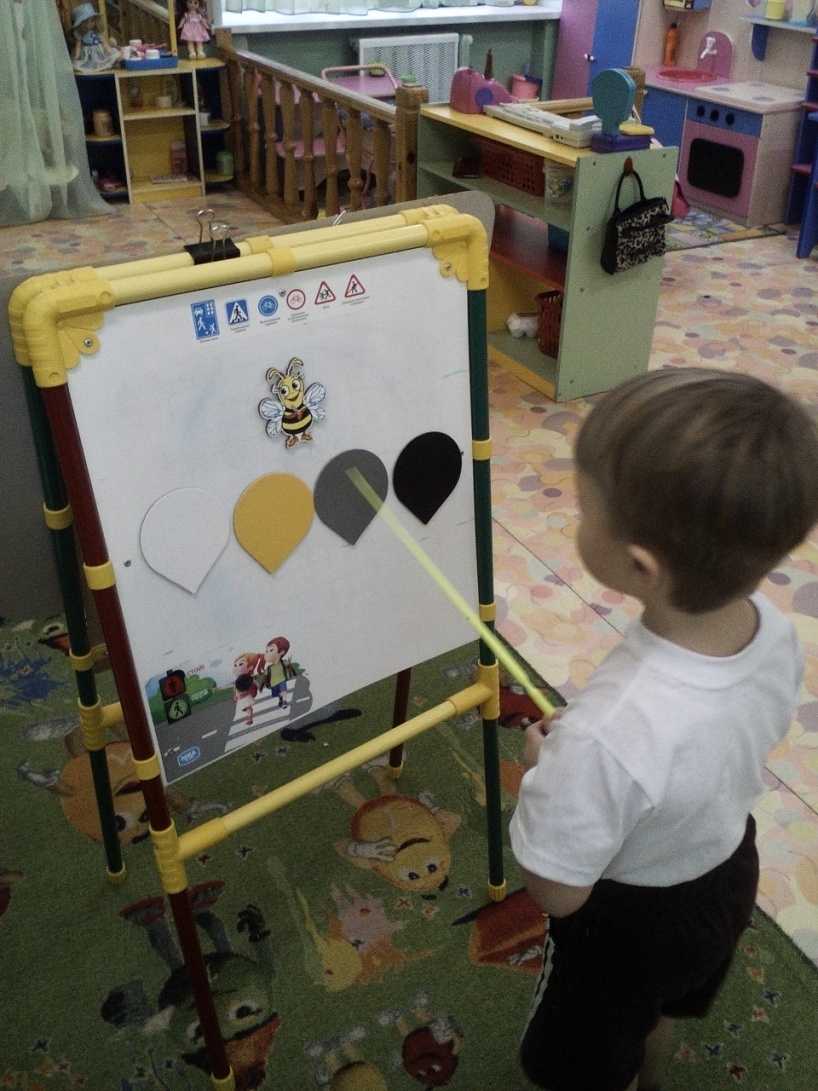 Изучение частей суток
Расположение
Планируемый результат.
При систематическом использовании в познавательной деятельности игровой технологии В.В. Воскобовича, у детей будет развит:
- Познавательный интерес.
-  Желание и потребность узнать новое.
-  Умение гибко мыслить, наблюдать,  исследовать.
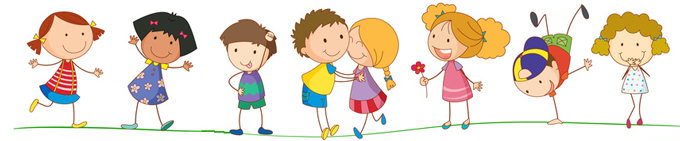 Участие родителей
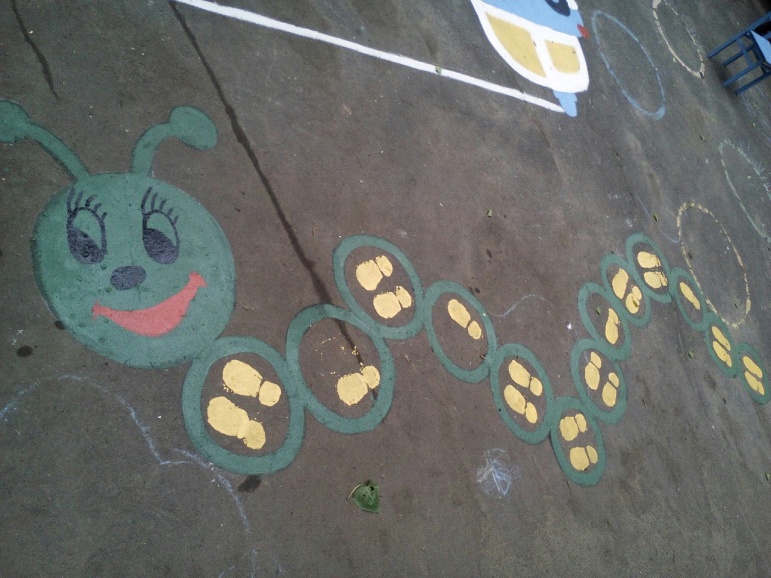 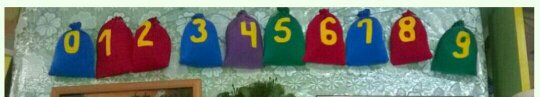 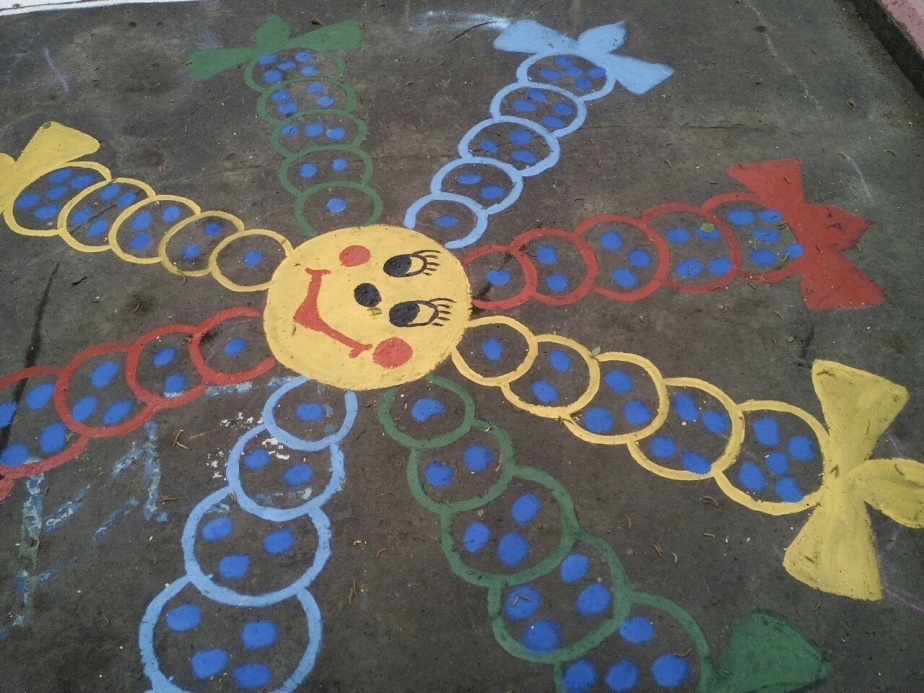 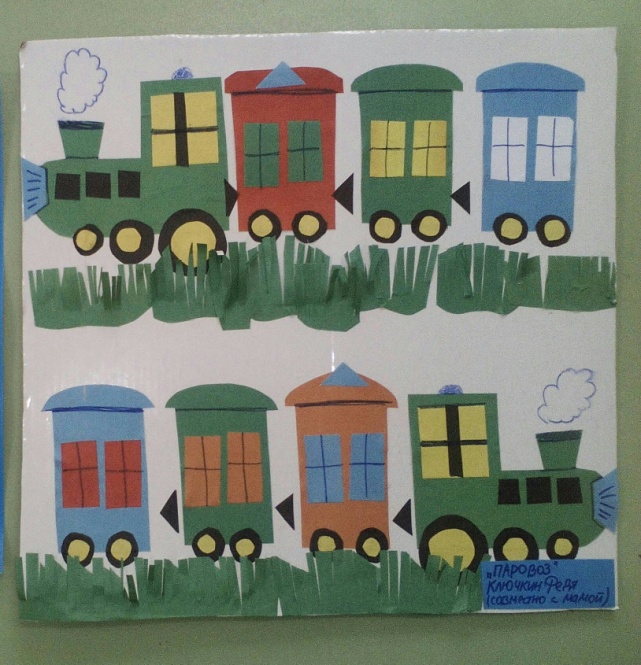 Успехов в развитии у детей математических способностей
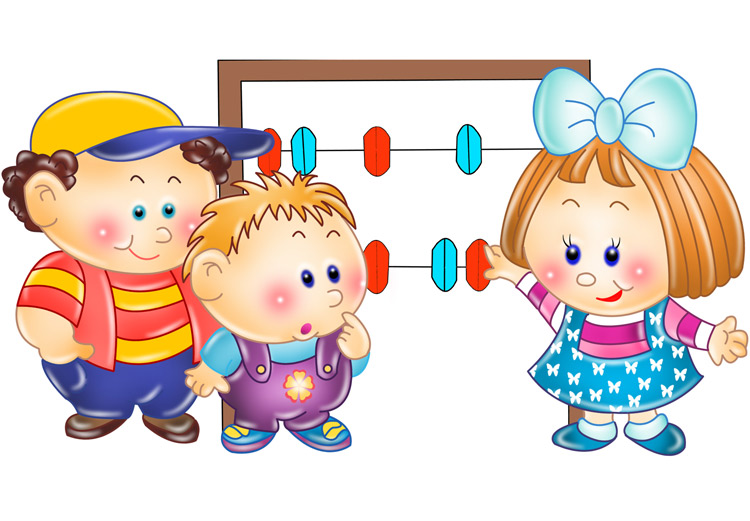